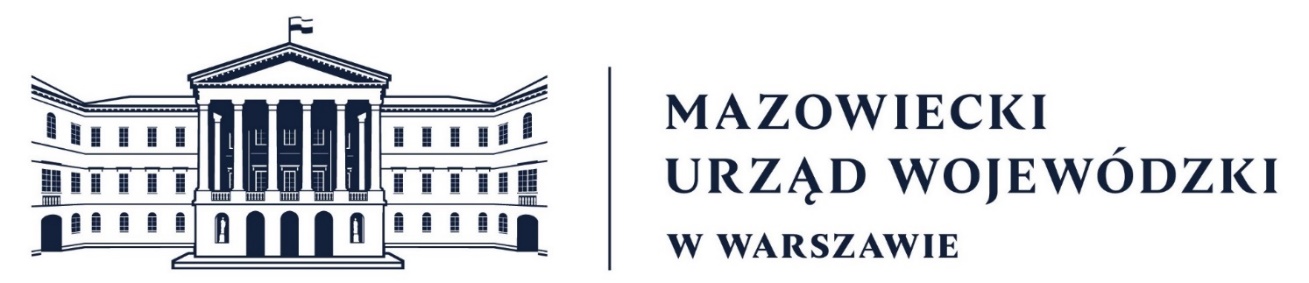 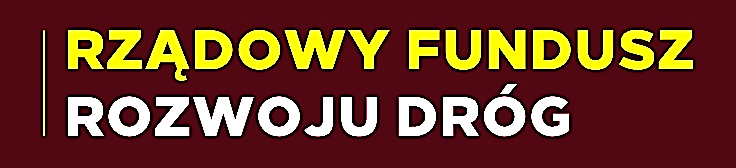 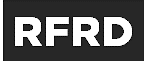 SPOTKANIE INFORMACYJNO - SZKOLENIOWEdotyczące realizacji umieszczonych na listach podstawowych zadań rekomendowanych do dofinansowania w ramach RFRD
Warszawa, 28 maja 2021 r.
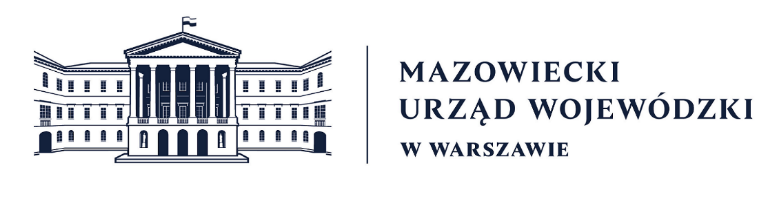 Umowa o dofinansowanie – założenia ogólne
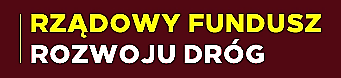 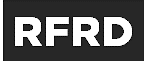 Dokumenty niezbędne do zawarcia umowy, w tym m. in.:
oświadczenie o otwarciu rachunku, który powinien być rachunkiem odrębnym, dedykowanym wyłącznie do obsługi środków Funduszu;
oświadczenie o zabezpieczaniu wkładu własnego.
Terminy zawierania umów o dofinansowanie
Kwota dofinansowania jaka zostanie wskazana w umowie[maksymalną kwotę i poziom dofinansowania określa § 2 ust. 1 i 2 umowy]
Terminy wypłaty dofinansowania
po zawarciu umów z wykonawcami, z uwzględnieniem harmonogramu płatności (część II oświadczenia o zawartych umowach z wykonawcami).
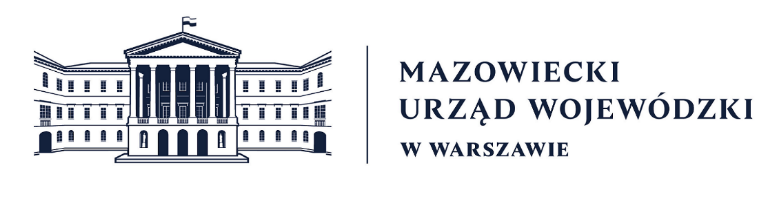 Wygaśnięcie umowy (§ 5 ust. 3 i 4 umowy)
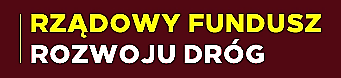 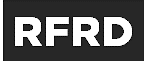 § 5 ust. 3
Umowa o dofinansowanie wygasa z mocy prawa, na podstawie art. 28 ust. 7 URFRD, jeśli Beneficjent nie rozpocznie w terminie 30 dni od dnia jej zawarcia:
1) robót budowlanych w celu realizacji zadania - w przypadku gdy na roboty te nie jest prowadzone postępowanie o udzielenie zamówienia publicznego;
2) postępowania o udzielenie zamówienia publicznego na realizację zadania objętego wnioskiem o dofinansowanie, o którym mowa w art. 23 ust. 1 URFRD - w pozostałych przypadkach.
§ 5 ust. 4W przypadku zadań jednorocznych, umowa o dofinansowanie wygasa z mocy prawa na podstawie art. 28 ust. 8 URFRD, jeżeli Beneficjent w terminie do 15 grudnia 2021 r. nie zawrze umowy na jego realizację.[należy rozumieć umowy na pełny zakres zadania]
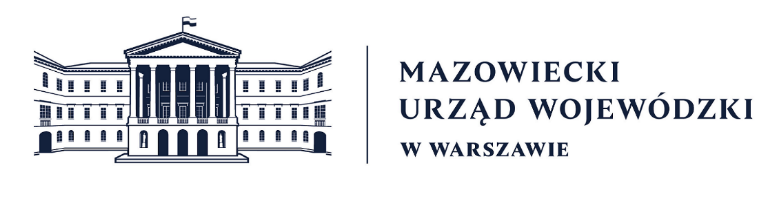 Rozliczenie zadania
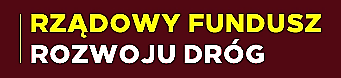 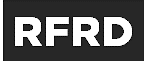 Zatwierdzenie przez wojewodę rozliczenia dofinansowania w zakresach rzeczowym i finansowym, powinno nastąpić w terminie 30 dni od dnia jego przekazania przez wnioskodawcę.

Niezłożenie ewentualnych wyjaśnień lub nieusunięcie stwierdzonych nieprawidłowości powoduje odmowę zatwierdzenia rozliczenia.
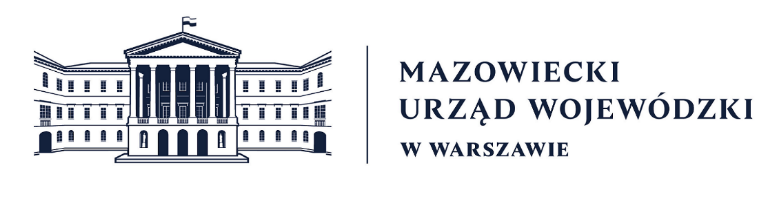 Rozliczenie zadania
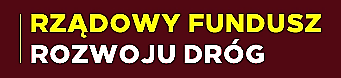 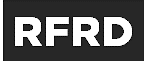 Rozliczenie przekazanego dofinansowania następuje poprzez weryfikację złożonego przez Beneficjenta sprawozdania z realizacji zadania (załącznik nr 4 do umowy).

Sprawozdanie należy złożyć nie później niż w terminie 60 dni od dnia, w którym dokonana została ostatnia płatność związana z zadaniem.
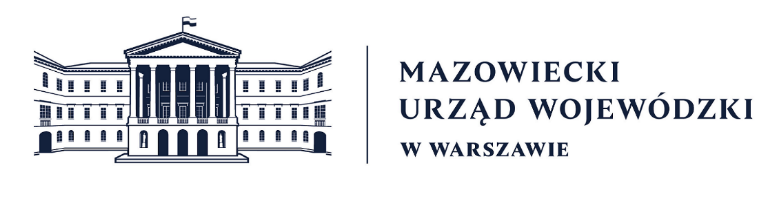 Rozliczenie zadania
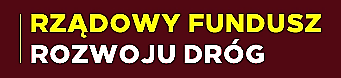 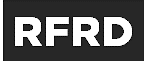 Wymagane załączniki:
dokumenty potwierdzające dokonanie odbioru robót budowlanych,
dokument potwierdzający osiągnięcie efektów rzeczowych.
Jeżeli umowę o dofinansowanie zawarto przed zakończeniem zadania, wymagane dokumenty powinny zostać podpisane przez Beneficjenta oraz Wykonawcę lub kierownika budowy.
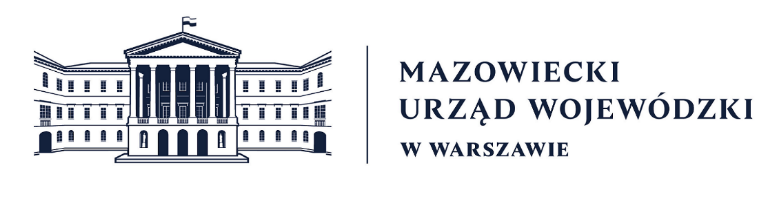 Rozliczenie zadania
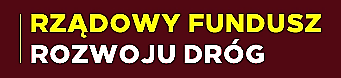 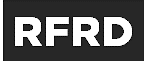 Wymagane załączniki cd.:
dokument potwierdzający oddanie zadania do użytkowania, jeżeli oddanie zadania do użytkowania nastąpiło do dnia sporządzenia sprawozdania;
wyciągi bankowe potwierdzające wykorzystanie dofinansowania oraz dokonanie zapłaty za koszty zadania na rzecz wykonawcy ze środków własnych;
dokument przedstawiający historię wykonanych operacji finansowych na rachunku dedykowanym do obsługi środków Funduszu za okres z dnia otrzymania dofinansowania, do dnia wykorzystania dofinansowania lub dnia dokonania ostatniego na dzień złożenia sprawozdania z realizacji zadania zwrotu odsetek.
Obowiązek dołączenia dokumentów, uznaje się za wypełniony w całości lub w części, jeżeli dokumenty przedstawiające historię wykonanych operacji na rachunku bankowym dedykowanym do obsługi środków RFRD przedłożono odpowiednio za cały lub za część wymaganego okresu wraz z informacjami kwartalnymi o stanie realizacji zadania.
dokumentów potwierdzających wywiązanie się z obowiązków informacyjnych określonych w § 3 ust. 1 pkt 11).
Wojewoda zastrzega sobie prawo żądania dołączenia do sprawozdania z realizacji zadania dokumentów innych niż wymienione w umowie.
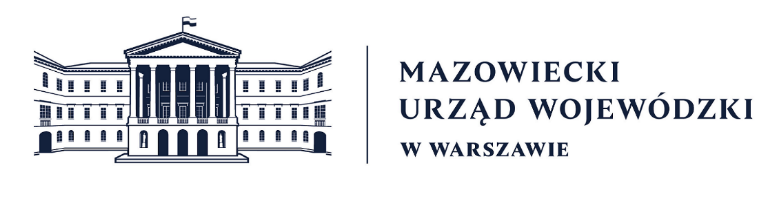 Wybrane zobowiązania Beneficjenta
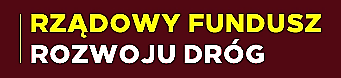 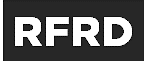 [§ 3 ust. 1 pkt 1) i 2) umowy]
Pokrycie ze środków własnych części kosztów kwalifikowanych oraz wszelkich kosztów niekwalifikowanych zadania.
Środki własne:
na pokrycie kosztów kwalifikowanych należy wydatkować zgodnie ze wskazaną w umowie klasyfikacją budżetową.
nie mogą pochodzić z budżetu państwa ani z budżetu Unii Europejskiej.
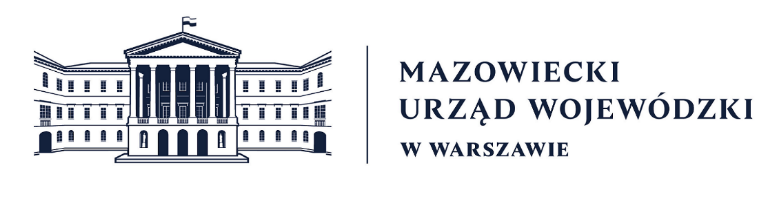 Wybrane zobowiązania Beneficjenta
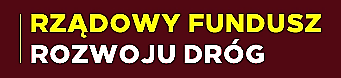 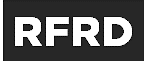 [§ 3 ust. 1 pkt 3) umowy]
Osiągnięcie efektów rzeczowych określonych w wykazie efektów rzeczowych i usług, stanowiącym załącznik do umowy o dofinansowanie.
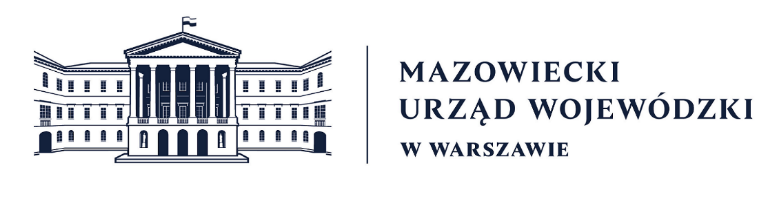 Wybrane zobowiązania Beneficjenta
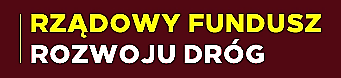 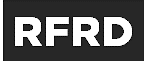 [§ 3 ust. 1 pkt 4) oraz ust. 2 i 3 umowy]
Przekazanie drogi/dróg objętych zadaniem do użytkowania w terminie wskazanym w § 3 ust. 1 pkt 4) umowy.
Termin oddania drogi/dróg objętych zadaniem do użytkowania może zostać zmieniony, z zastrzeżeniem, że jego wydłużenie może nastąpić wyłącznie z przyczyn obiektywnych.
Poprzez przekazanie drogi/dróg objętych zadaniem do użytkowania rozumie się przekazanie do użytkowania wszystkich elementów drogi, zgodnie z przepisami UPB i rozporządzeniami.

Nieprzekazanie drogi/dróg objętych dofinansowaniem do 90 dni od daty określonej w umowie o dofinansowanie oznacza kolejność zwrotu dofinansowania jako wykorzystanego niezgodnie z przeznaczeniem.
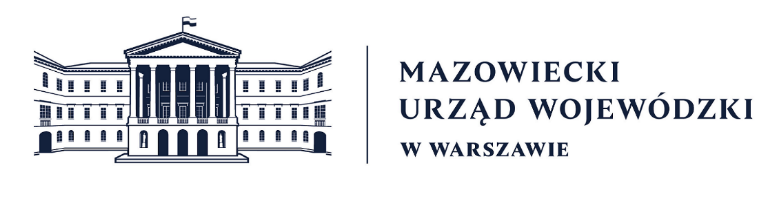 Wybrane zobowiązania Beneficjenta
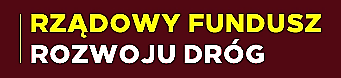 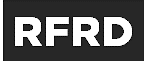 [§ 3 ust. 1 pkt 5) oraz § 2 ust. 8 umowy]
Wykorzystanie dofinansowania nie później niż w terminie 30 dni od daty otrzymania przez Beneficjenta lub jednostkę realizującą poprawnie wystawionej ostatniej faktury za wykonane zadanie, lub w terminie 30 dni od daty otrzymania dofinansowania, z zastrzeżeniem § 2 ust. 8. 
Zgodnie z przywołanym § 2 ust. 8 umowy wykorzystanie dofinansowania powinno nastąpić:
zadania wieloletnie - do 31 grudnia ostatniego roku, w którym przewidziano przekazanie dofinansowania,
zadania jednoroczne zrealizowane do 31 grudnia 2021 r. – do 31 stycznia 2022 r.,
zadania jednoroczne realiozowane w roku 2021 oraz 2022 – do 31 grudnia 2022 r.
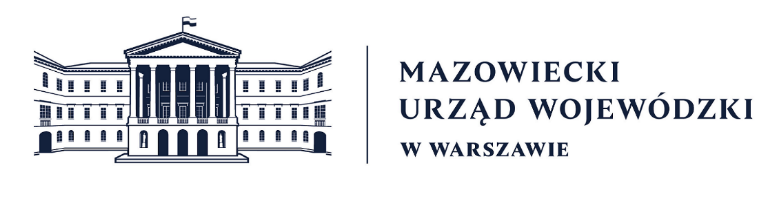 Wybrane zobowiązania Beneficjenta
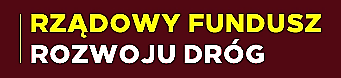 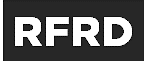 [§ 3 ust. 1 pkt 6) umowy]
Dokonanie zapłaty za koszty zadania z zachowaniem terminów wynikających z zawartych umów z Wykonawcami.
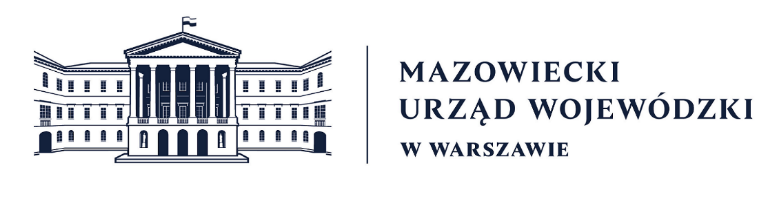 Wybrane zobowiązania Beneficjenta
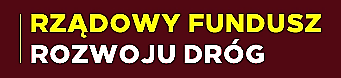 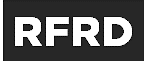 [§ 3 ust. 1 pkt 10) umowy]
Zaliczenie drogi objętej zadaniem do właściwej kategorii dróg publicznych, zgodnie z postanowieniami UDP, w terminie 12 miesięcy od dnia zatwierdzenia rozliczenia dofinansowania, w przypadku gdy droga objęta zadaniem nie była drogą publiczną, a zadanie miało na celu osiągnięcie parametrów właściwych dla drogi publicznej i następnie zaliczenie jej do właściwej kategorii i niezwłocznego przekazania stosownej uchwały rady gminy lub powiatu.

Niewypełnienie powyższego obowiązku wiąże się z koniecznością zwrotu dofinansowania jako wykorzystanego niezgodnie z przeznaczeniem.
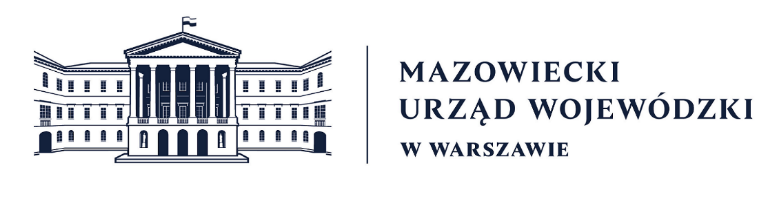 Wybrane zobowiązania Beneficjenta
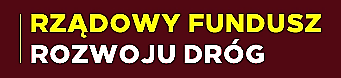 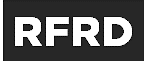 Podmioty realizujące zadania finansowane lub dofinansowane z budżetu państwa lub z państwowych funduszy celowych są obowiązane do podejmowania działań informacyjnych dotyczących tego finansowania lub dofinansowania, przy wykorzystaniu różnych form i metod komunikacji.
[Ustawa z dnia 27 sierpnia 2009 r. o finansach publicznych (t.j. Dz. U. z 2021 r. poz. 305]

[§ 3 ust. 1 pkt 11) umowy]
Obowiązek umieszczenia na drodze objętej zadaniem, przez okres nie krótszy niż 5 lat od dnia oddania zadania do użytkowania, tablicy informacyjnej oraz podejmowania innych działań informacyjnych  zgodnie z ustanowionymi przez ministra właściwego do spraw transportu wytycznymi w tym zakresie.
Link do wytycznych Ministra Infrastruktury:
[https://www.gov.pl/web/infrastruktura/rzadowy-fundusz-rozwoju-drog---dawniej-fundusz-drog-samorządowych]
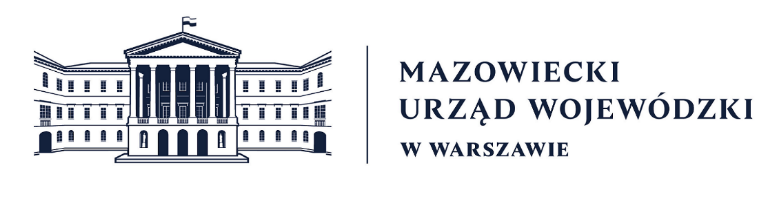 Wybrane zobowiązania Beneficjenta
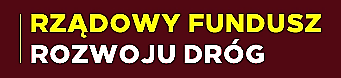 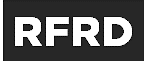 [§ 3 ust. 1 pkt 12) umowy]
Obowiązek systematycznego monitorowania przebiegu realizacji zadania oraz niezwłocznego informowania Wojewody o zaistniałych nieprawidłowościach, problemach lub zmianach w realizacji zadania, jak również o zamiarze zaprzestania jego realizacji.
[informowanie m. in. o zawartych aneksach do umów z Wykonawcami dotyczących np. zmian terminów, robót zamiennych, dodatkowych itp.]
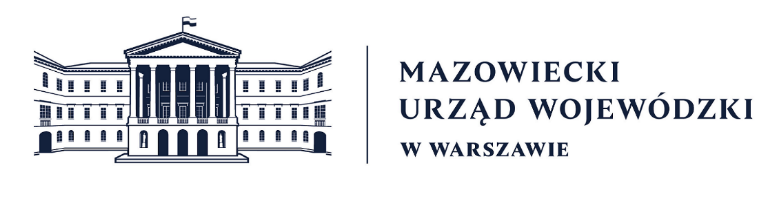 Wybrane zobowiązania Beneficjenta
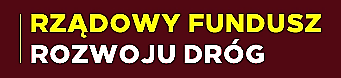 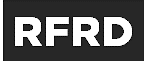 [§ 3 ust. 1 pkt 13) umowy]
Przedkładanie Wojewodzie raz na kwartał kalendarzowy informacji o stanie realizacji zadania (załącznik nr 5 do umowy).
Pierwsza informacja - w terminie do dziesiątego dnia kwartału następującego po kwartale, w którym nastąpiło przekazanie dofinansowania.
Kolejne informacje - w terminie do dziesiątego dnia kwartału następującego po kwartale, którego dotyczy składana informacja.
Obowiązek przedkładania informacji o stanie realizacji zadania upływa z dniem złożenia sprawozdania z realizacji zadania. 
Do informacji należy dołączać dokumenty przedstawiające historię wykonanych operacji finansowych na rachunku bankowym dedykowanym do obsługi środków RFRD za okres którego dotyczy informacja, oraz wyciąg bankowy potwierdzający dokonanie zwrotu odsetek.
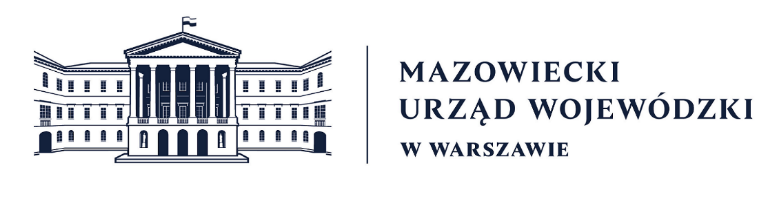 Wybrane zobowiązania Beneficjenta
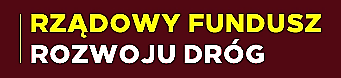 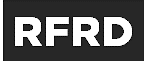 [§ 3 ust. 1 pkt 15) umowy]
Obowiązek zwrotu odsetek zgromadzonych na rachunku bankowym dedykowanym do obsługi środków RFRD.
Zwrotu ww. odsetek należy dokonywać co najmniej raz na kwartał kalendarzowy.
Pierwszy zwrot - począwszy od kwartału następującego po kwartale, w którym nastąpiło przekazanie dofinansowania.
Ostatni zwrot - najpóźniej w terminie do 5 dnia następnego miesiąca po dniu wykorzystania dofinansowania. 
W przypadku odsetek naliczonych po dacie wykorzystania dofinansowania, ich zwrot powinien nastąpić w terminie do 5 dni roboczych, od dnia ich naliczenia.
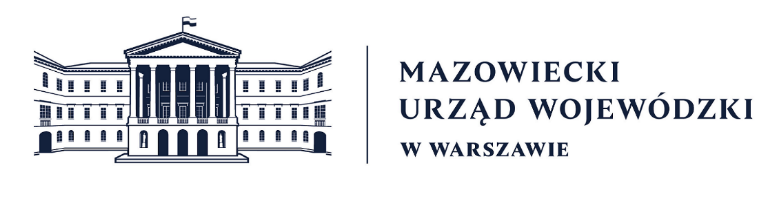 Zwrot niewykorzystanego dofinansowania
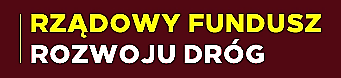 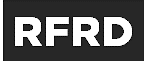 Beneficjent zobowiązuje się do zwrotu niewykorzystanej kwoty dofinansowania w terminie 5 dni od dnia wykorzystania dofinansowania.
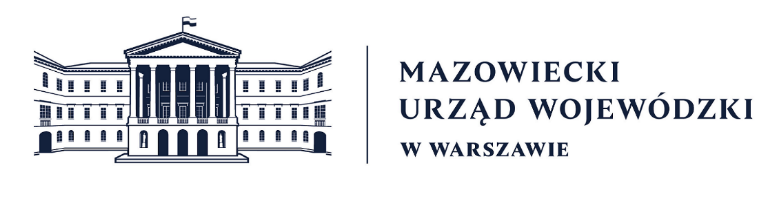 Kary umowne
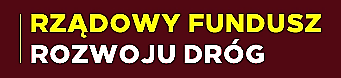 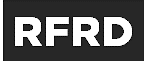 W przypadku naliczenia przez Beneficjenta lub jednostkę realizującą kary umownej Wykonawcy, Beneficjent niezwłocznie po zapłaceniu kary przez Wykonawcę przekaże na rachunek bankowy dysponenta funduszu, z którego zostało przekazane dofinansowanie część otrzymanej od Wykonawcy kary, w kwocie obliczonej zgodnie z metodologią opisaną w § 6 ust. 3 umowy.

Obowiązek przestrzegania zapisów umów zawartych z wykonawcami
Powyższe jest niezbędne zwłaszcza w zakresie terminu wykonania przedmiotu umowy. Jest to istotne w szczególności w kontekście konieczności ewentualnego naliczenia wykonawcy kar umownych za nieterminowe wykonanie zadania i w dalszej kolejności wynikającego z § 3 ust. 6 umowy o dofinansowanie spoczywającego na Beneficjencie obowiązku zwrotu części otrzymanych kar. Powyższe zagadnienie każdorazowo jest weryfikowane na etapie rozliczania zadania. Należy stosować precyzyjne zapisy umów z wykonawcami, tak aby nie budziły żadnych wątpliwości odnośnie do ich interpretacji.
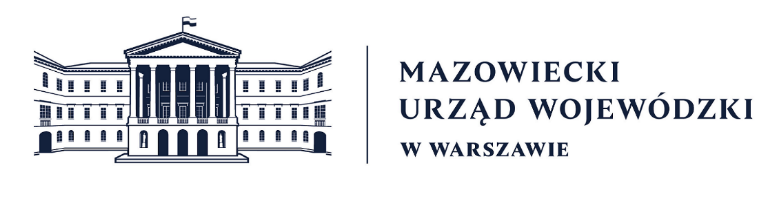 Postępowania przetargowe
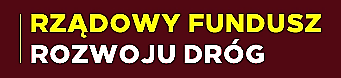 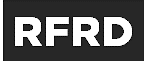 Zwracamy szczególną uwagę na konieczność sprawnego przeprowadzania postępowań przetargowych na pełny zakres rzeczowy zadań zakwalifikowanych do dofinansowania.

Powyższe niezbędne jest dla zapewnienia efektywnego wykorzystania alokacji przyznanej dla województwa mazowieckiego na rok 2021 i dofinansowania zadań umieszczonych na listach rezerwowych.
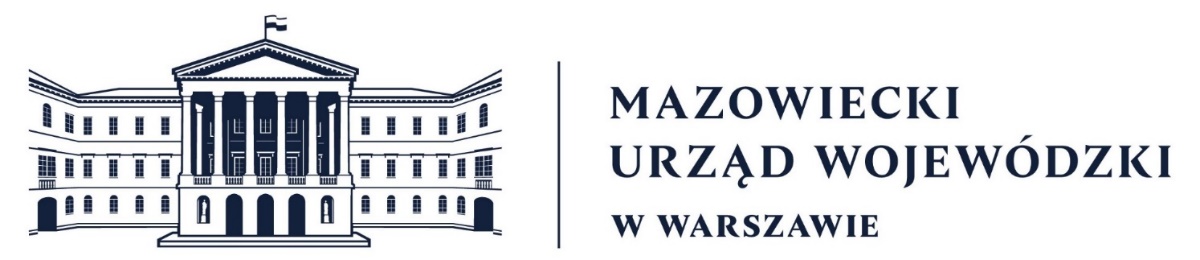 DZIĘKUJEMY ZA UWAGĘ
KATARZYNA HARMATA
Dyrektor Biura Rozwoju i Inwestycji

www.gov.pl/web/uw-mazowiecki/biuro-rozwoju-i-inwestycji______________________________________________________
Mazowiecki Urząd Wojewódzki w Warszawie
pl. Bankowy 3/5, 00-950 Warszawa

www.gov.pl/web/uw-mazowiecki